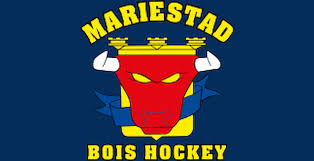 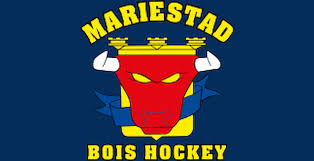 U15 & U16
MÅLSÄTTNING- Att förbereda så många spelare som möjligt för spel i J18 samt J20TRÄNING- SIF Hemmaplansmodell  För tränare – Hemmaplansmodellen- 3-4 pass / vecka- Off-ice träning i samband med is-pass- Om behov finns kan träningsgruppen delas in i två träningsgrupper på is. Indelningen sker då baserat på var respektive spelare befinner sig i utvecklingskurvan.- Teori inkl. spel, kost- & hälsaFÖRSÄSONGSTRÄNING- 3 ggr / vecka- Uppehåll med egenträning under juli månad
MATCHER- Deltar i seriespel inom Västergötlands Ishockeyförbund med spel i division 1 och division 2- Div. 1 – viss matchning kan förekomma i matchernas slutskede och med special teams i Box-play och Power-play- Div. 2 – spelar alla som tränat regelbundet lika mycket- Huvudtränare kan disponera hela U15-16 truppen samt spelare i lägre åldersgrupperSPELARSAMTAL- Två gånger per säsong håller ansvariga ledare ett spelarsamtal med varje spelare
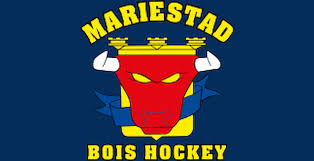 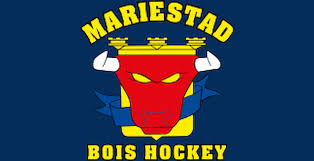 DIREKTIV GÄLLANDE HOCKEY FÖR U15-16
INTRODUKTION MARIESTAD BOIS DIREKTIV GÄLLANDE U15-16
Vi ska säkerställa att alla våra barn och ungdomar får samma villkor att utvecklas. I det ingår standardiseradeträningsmetoder ett gott ledarskap och hur vi möter våra barn och ungdomar.
Ett steg i det arbetet är författande av dessa direktiv.
Vår verksamhet baseras på Hemmaplansmodellens fyra principer.1. Sätt människan i fokus2. Ge alla chansen att utvecklas3. Bedriv en allsidig träningMariestad BOIS vill ge alla spelare samma möjlighet att utvecklas som människa.För att lyckas med detta måste föreningen, tränare, spelare och föräldrar tillsammans vara med och skapa en positiv, inkluderande & rättvis miljö.
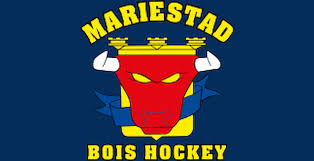 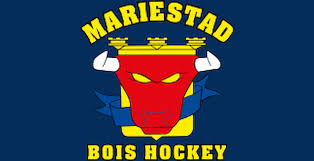 DIREKTIV GÄLLANDE HOCKEY FÖR U15-16
DESSA DIREKTIV SKALL FÖLJAS OCH GÄLLER FÖR U15-16DEFINITION AV MERTRÄNINGMöjlighet till merträning i J18 ges till de spelare i U15-16 som tränare anser har kommit så långt i sin utveckling att spelaren klara av nivån i spelet med J18.Även träning med yngre kan ske om möjlighet finns.DEFINITION AV  ROTERA POSITIONERMöjlighet att prova olika spelarpositioner gäller enligt Mariestad BoIS upp till U14. I U15-16 är det tränare som beslutar var spelare är bäst lämpad. Den position man tränar på, spelar man även på i match. DEFINITION AV MATCHNINGMatchning kan ske i A1 / U16 div 1 och syftar till att ge de som har ambitionen att spela i högsta serien i Junior rätt förutsättningar att växa in i kommande juniorsäsonger.
DEFINITION AV INDIVIDANPASSNINGTränarna skall individanpassa träning till var och en utifrån färdighets-, kunskaps- och mognadsnivå. Kan genomföras oavsett hur träningsgruppen eller laget är sammansatt.DEFINITION UPPFLYTTNINGSpelaren måste anses vara så bra att hen anses kunna utvecklas till det bättre och bedömas passa in socialt i den nya gruppen. Beslut fattas av Junioransvarig i samråd med huvudtränare i berörda grupper. ( A-pojk resp. J18)
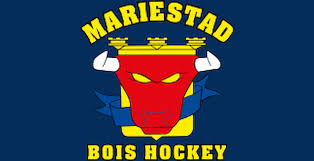 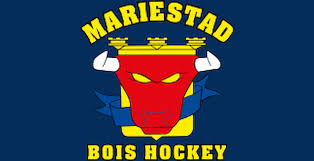 DIREKTIV GÄLLANDE HOCKEY FÖR U15-16
DESSA DIREKTIV SKALL FÖLJAS OCH GÄLLER FÖR U15-16TRÄNING- Träningsnärvaro påverkar matchdeltagande- För att bli uttagen till match bör man ha träningsnärvaro under samma vecka. - Med närvaro innebär minst 75% närvaro på is- & fyspass oavsett om fys ligger i anknytning till is-passet eller separat.  -Frånvaro anmälan och anledning till frånvaro påverkar matchdeltagande, vilket gäller frånvaro från all aktivitet arrangerade av laget.- Off ice träning under maj – september som bedrivs inom laget förväntas deltagande så länge inte annan idrott utövas.- Minst en ledare byter om/befinner sig i omklädningsrummet tillsammans med ungdomarna.DM SPELMatchning endast tillåtet i U16 DM där de spelare i U15-16 som tränaren anser ska spela, spelar.I U15 DM spelar alla lika mycket oavsett utgången i matchen
MATCH- Enda tillfället då spelare från yngre ålderslag, U14, får delta är då det saknas spelare från ordinarie åldersgrupp- Spelare i egna laget, U15-16, ska alltid erbjudas plats först- Saknas spelare tillfrågas i första hand spelare i yngre ålderslag- Alla spelare i U15-16 som har godkänd träningsnärvaro erbjuds samma antal matcher och cuper. - Alla spelare som är uttagna i match och cup, spelar lika mycket oavsett utgången i matchen i A2 div 2. I A1 div. 1 kan matchning förekomma.
KUNKURRERANDE VERKSAMHET- Om spelare aktivt tackar nej till Mariestad BOIS planerade träningar / matcher under ordinarie säsong för att delta i annan ishockeyverksamhet utan godkännande från Ungdomsansvarig leder det till tidsbestämd avstängning från matchspel i Mariestad BoIS verksamhet.- Ordinarie säsong för U15-16 menas med september – mars.